Чудеса России
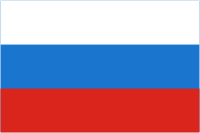 Собор Василия Блаженного
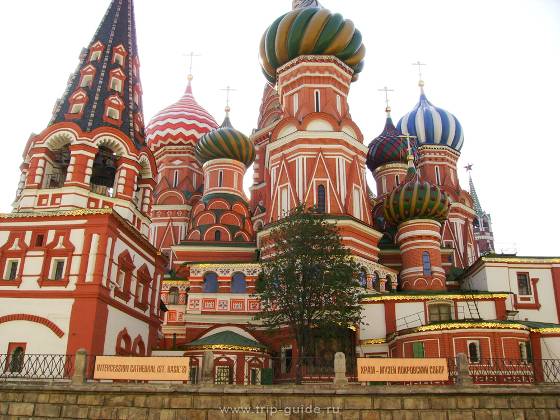 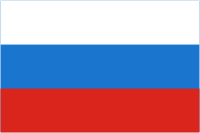 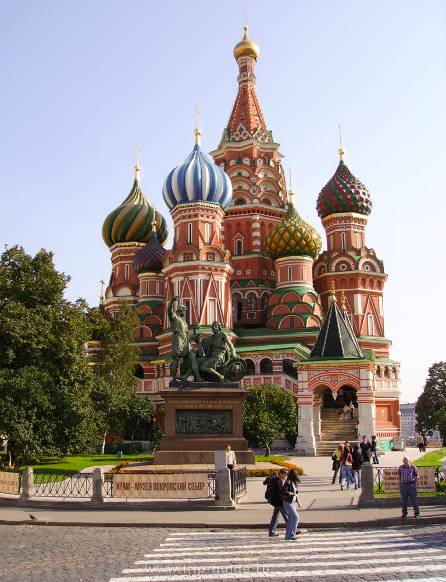 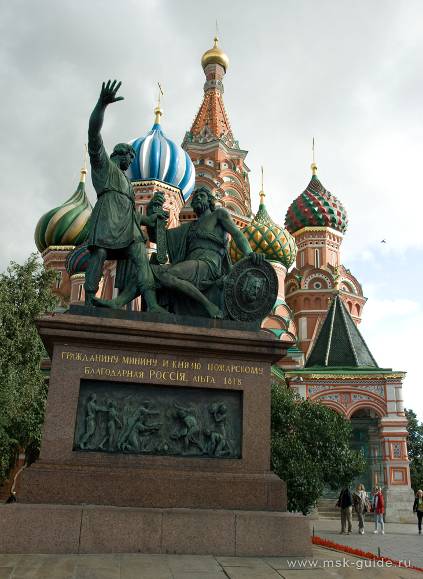 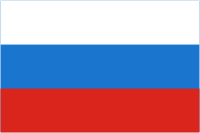 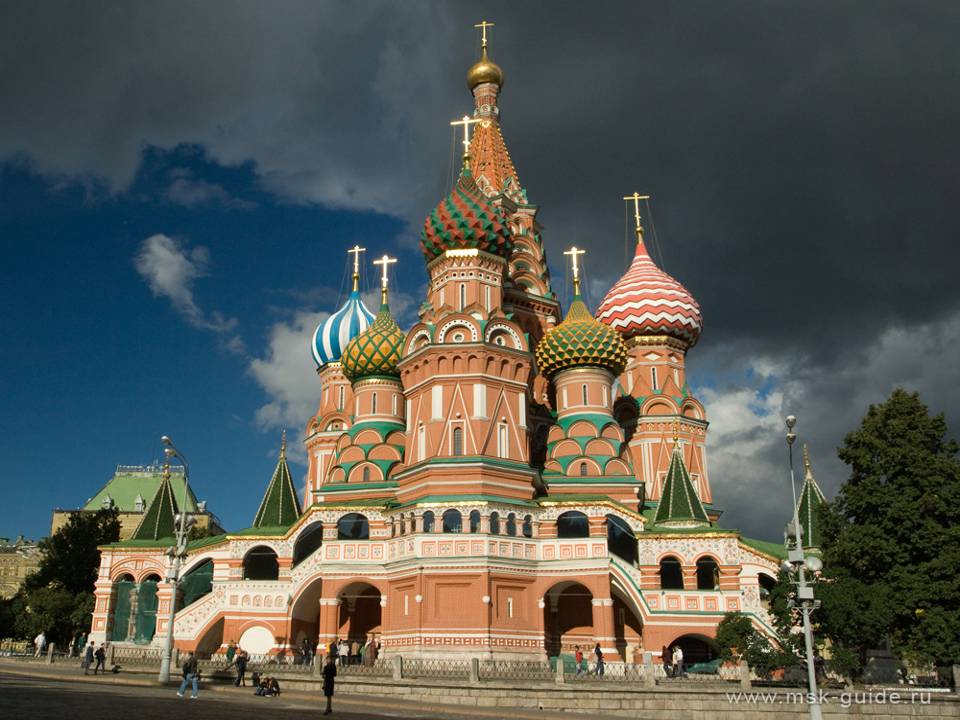 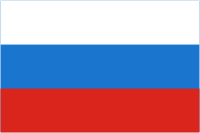 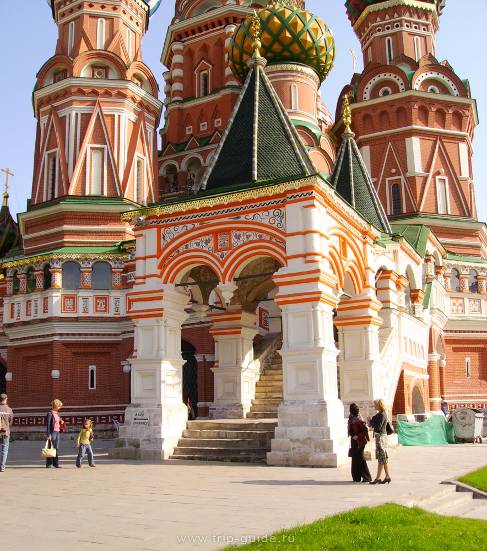 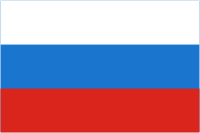 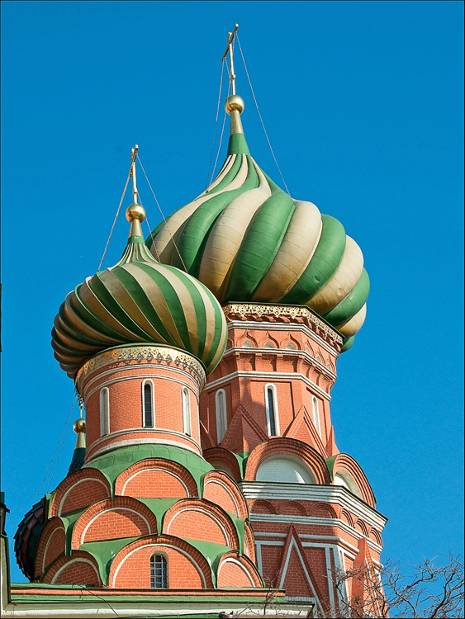 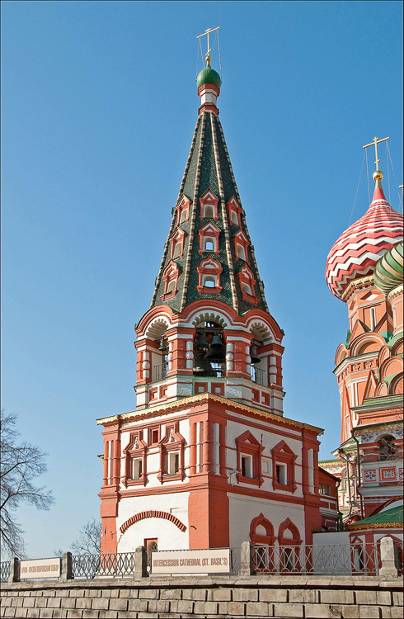 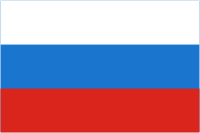 Мамаев Курган
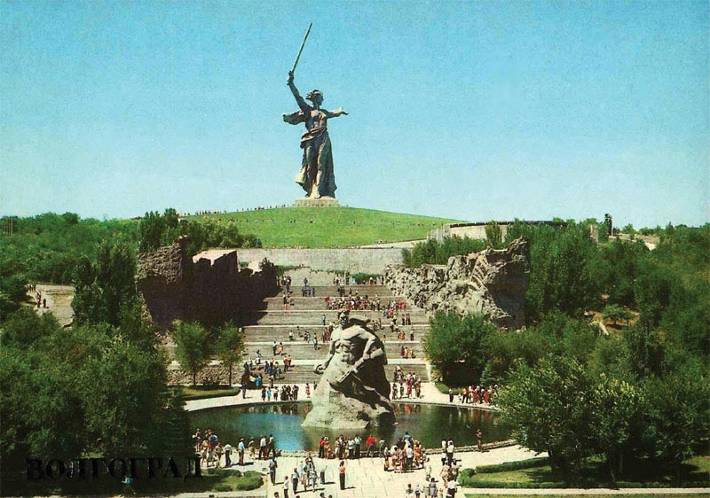 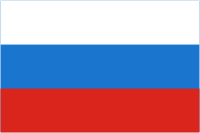 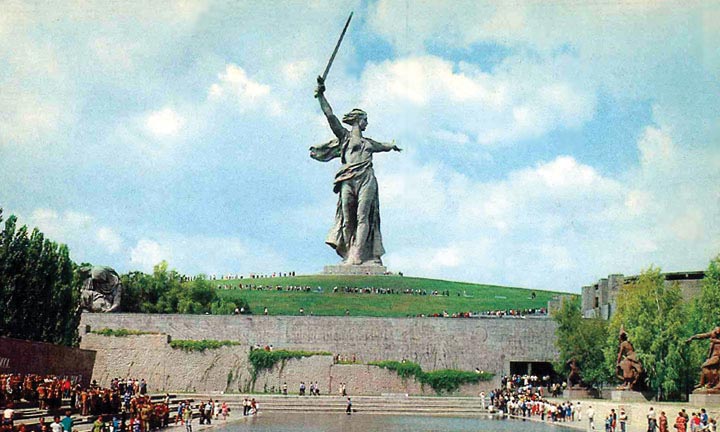 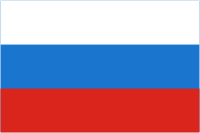 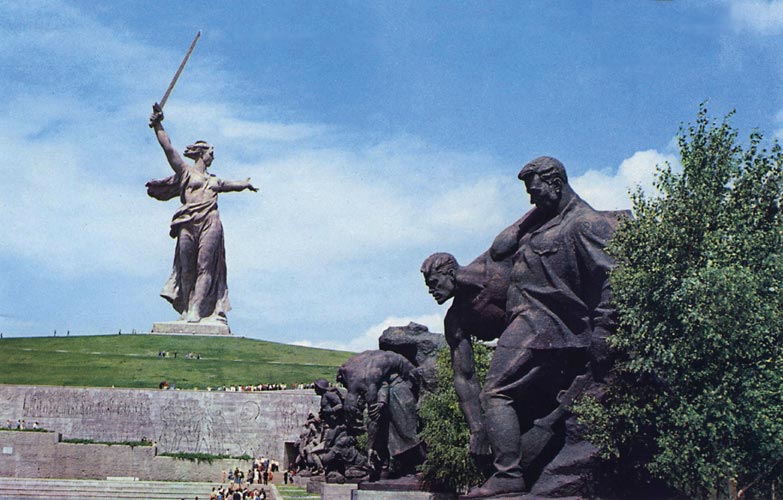 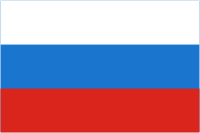 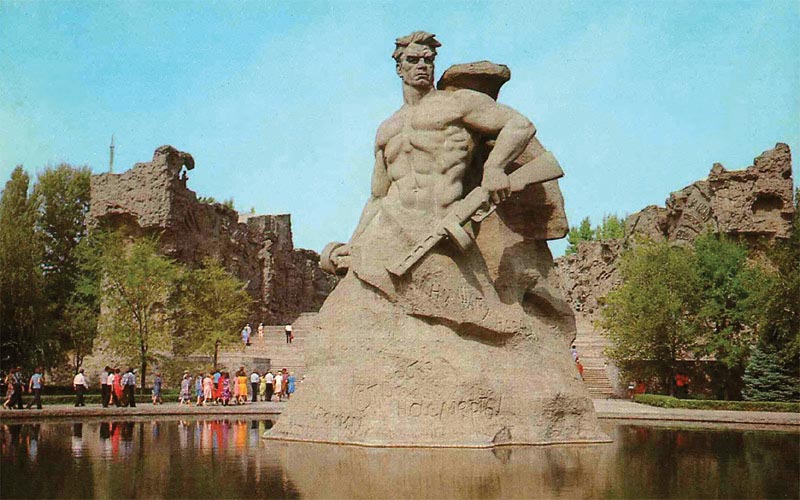 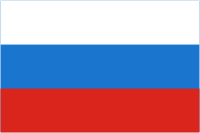 Петергоф
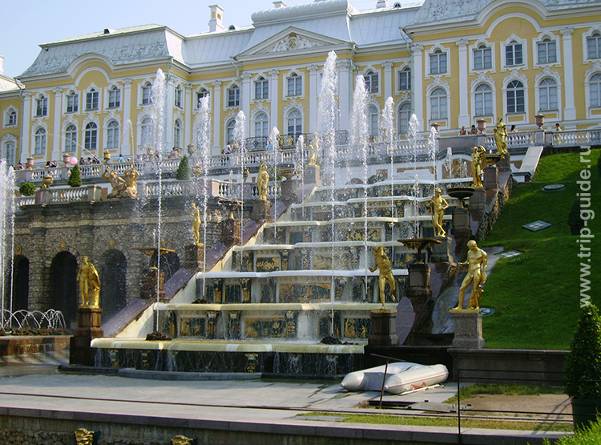 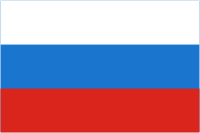 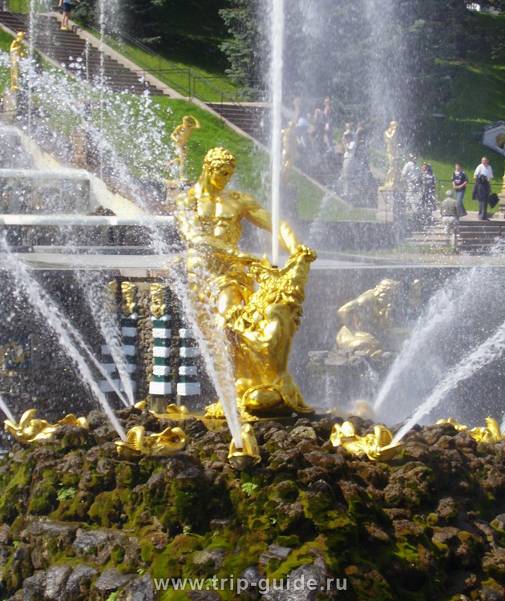 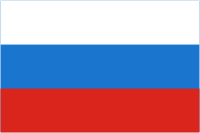 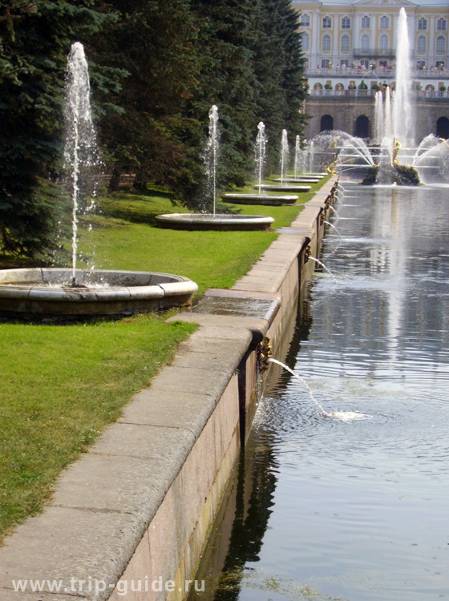 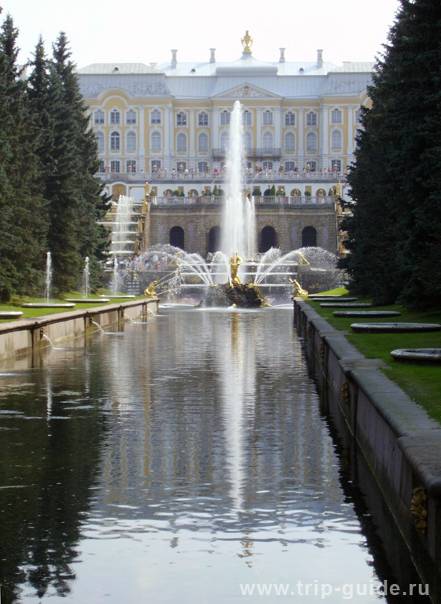 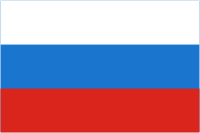 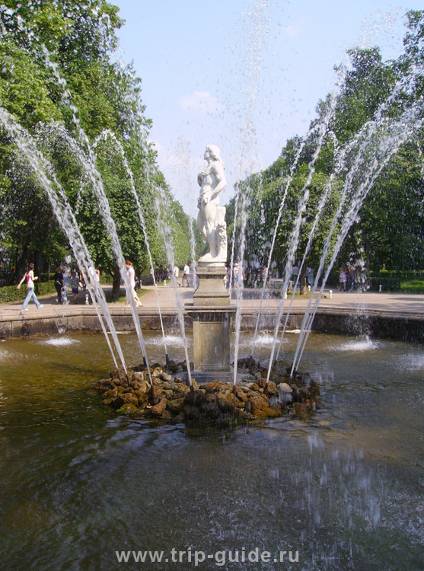 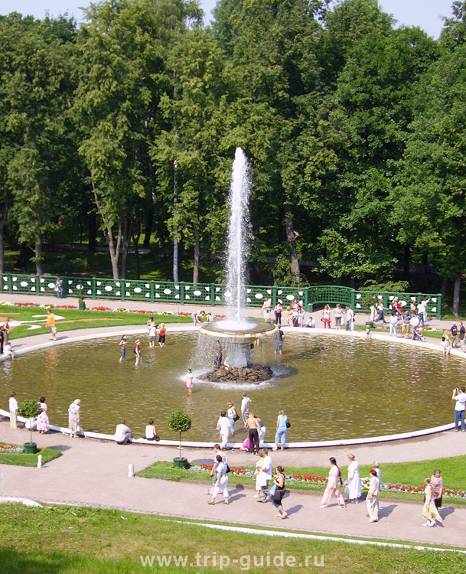 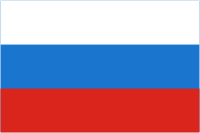 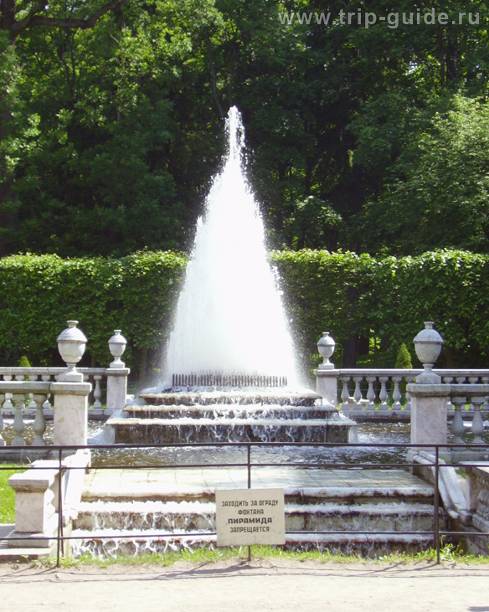 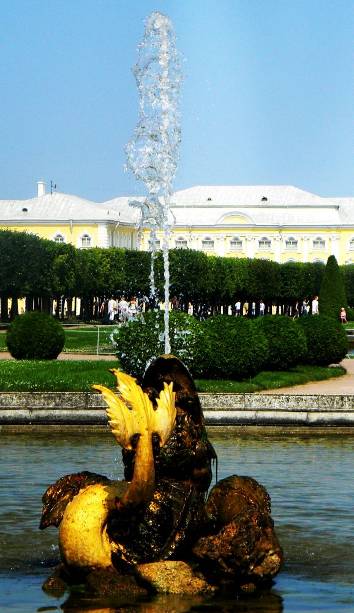 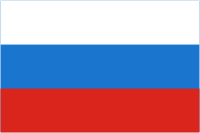 Озеро Байкал
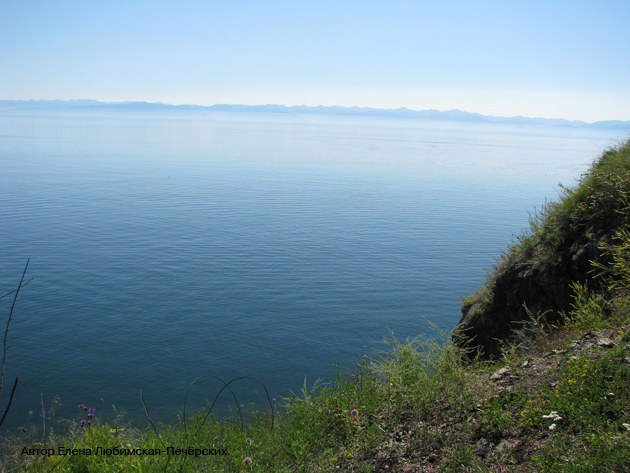 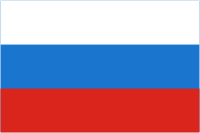 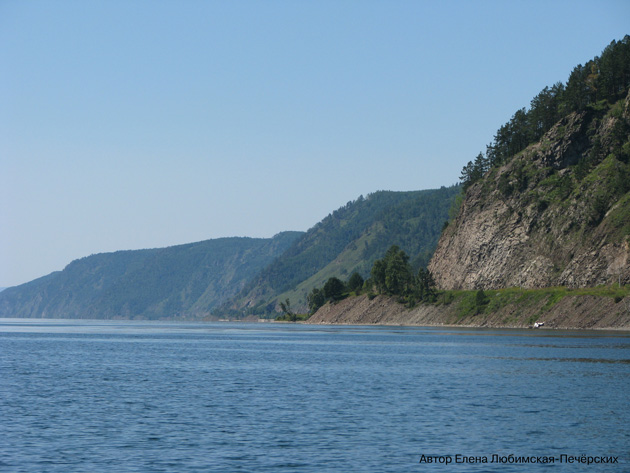 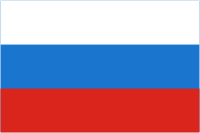 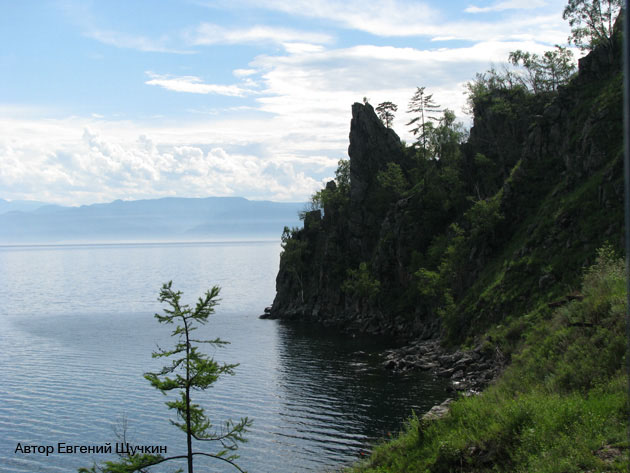 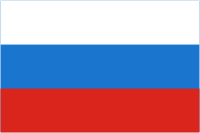 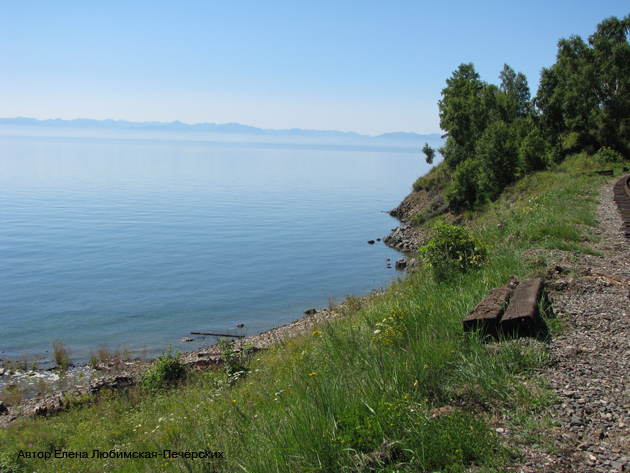 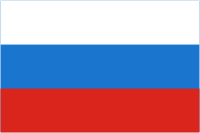 Долина гейзеров
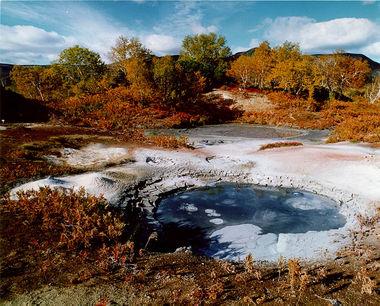 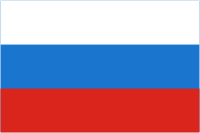 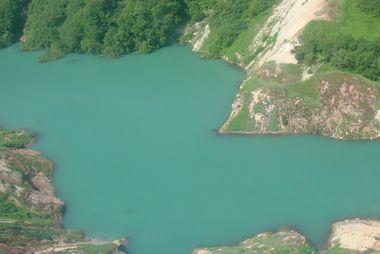 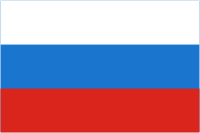 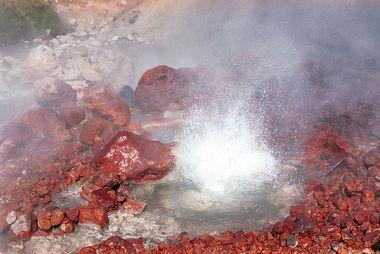 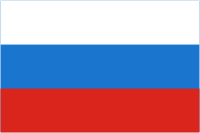 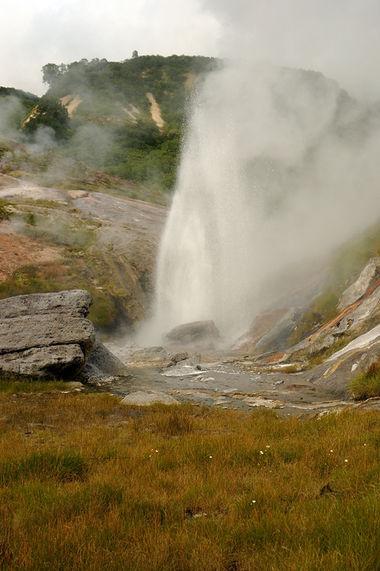 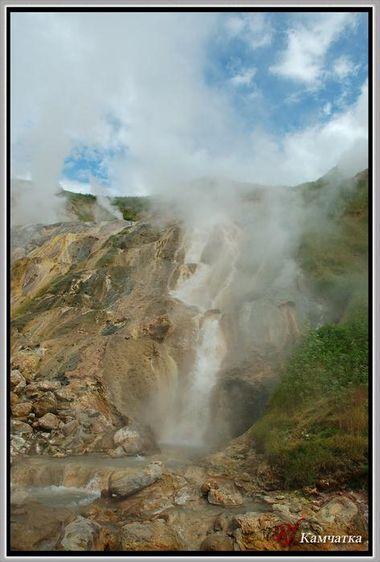 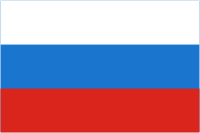 Гора Эльбрус
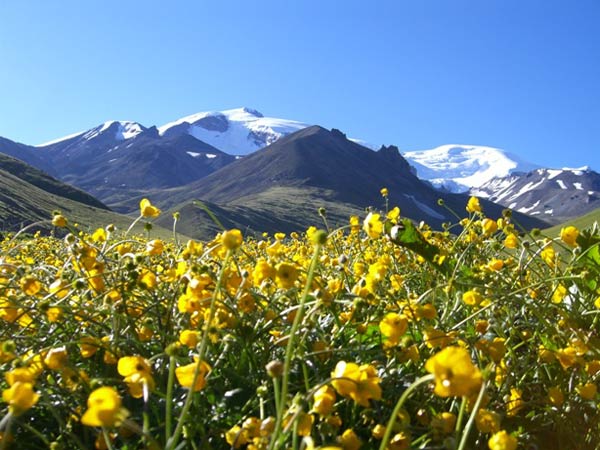 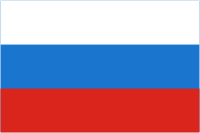 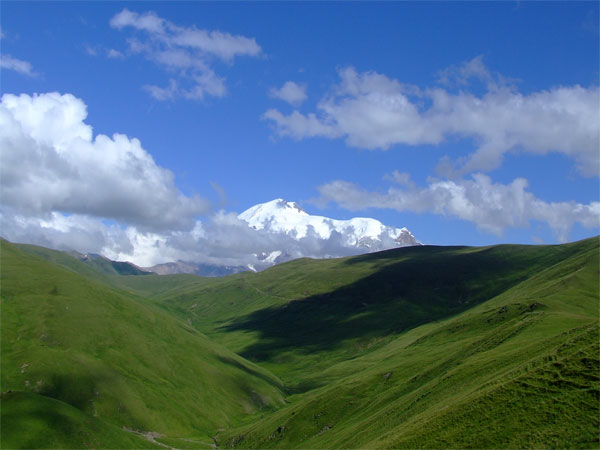 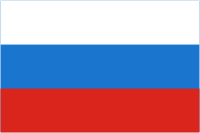 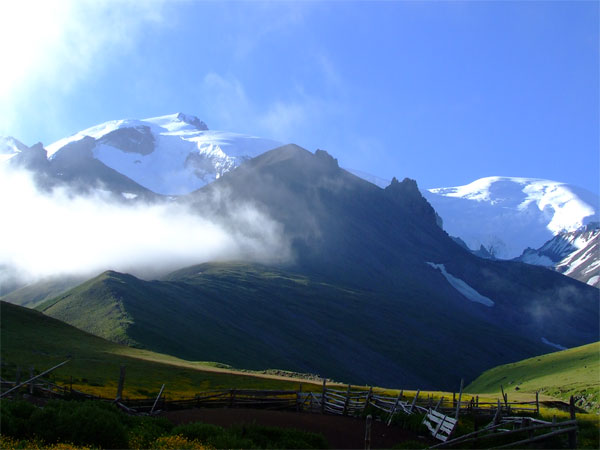 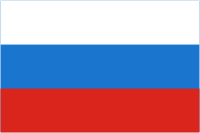 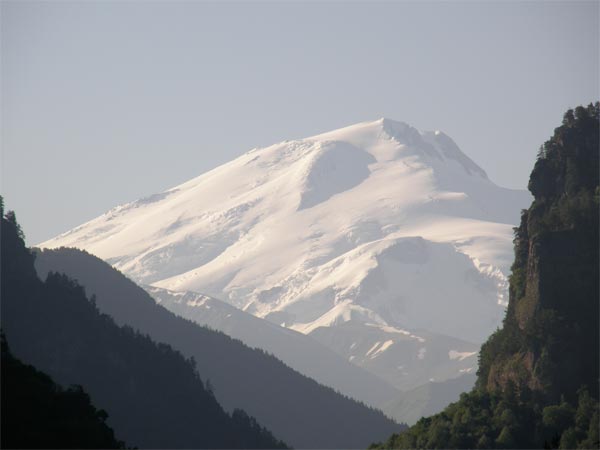 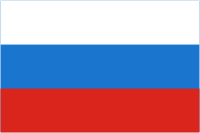 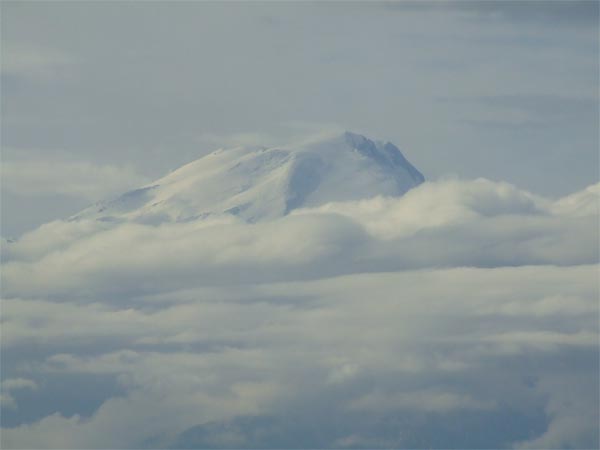 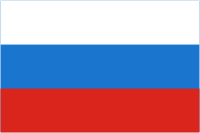 Столбы выветривания
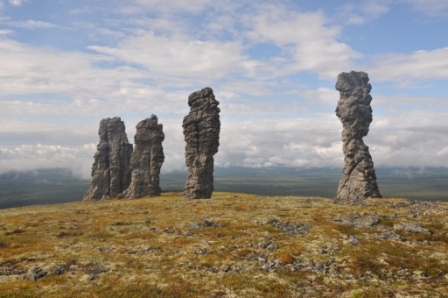 Урал. Коми
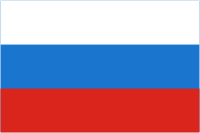 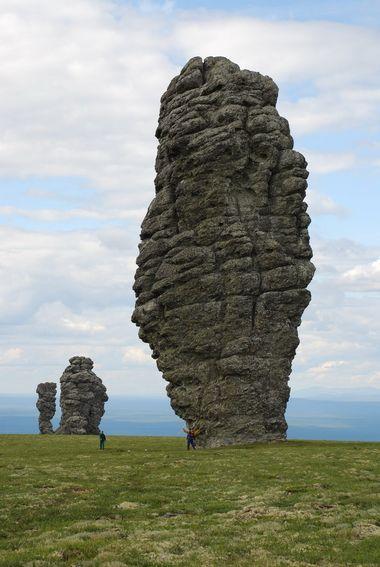 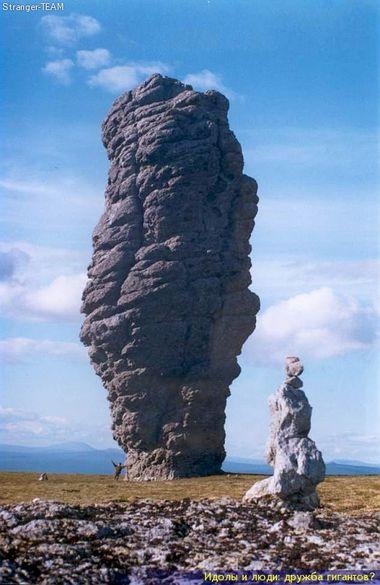 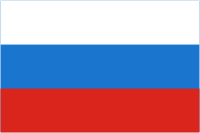 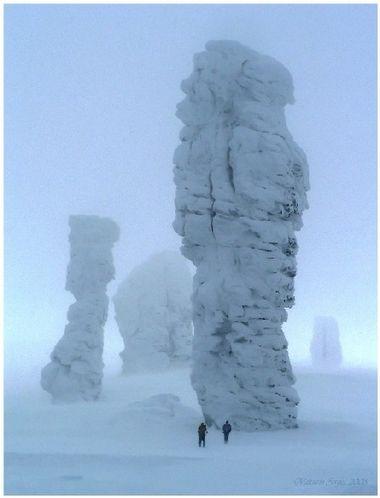 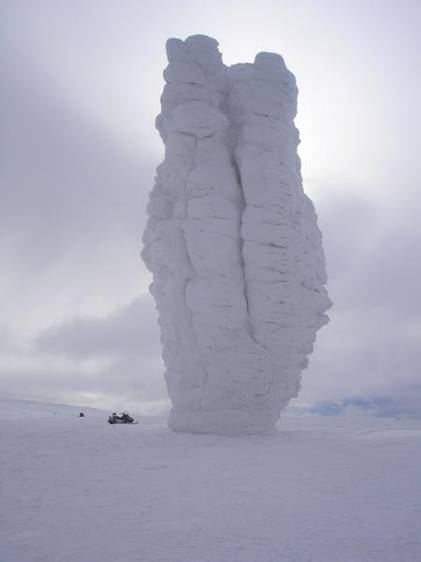 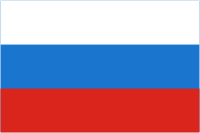 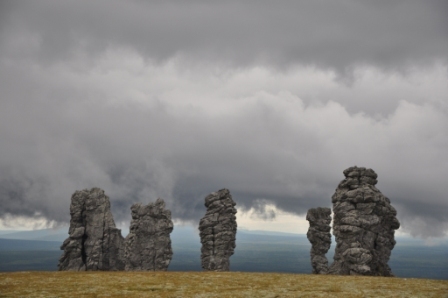